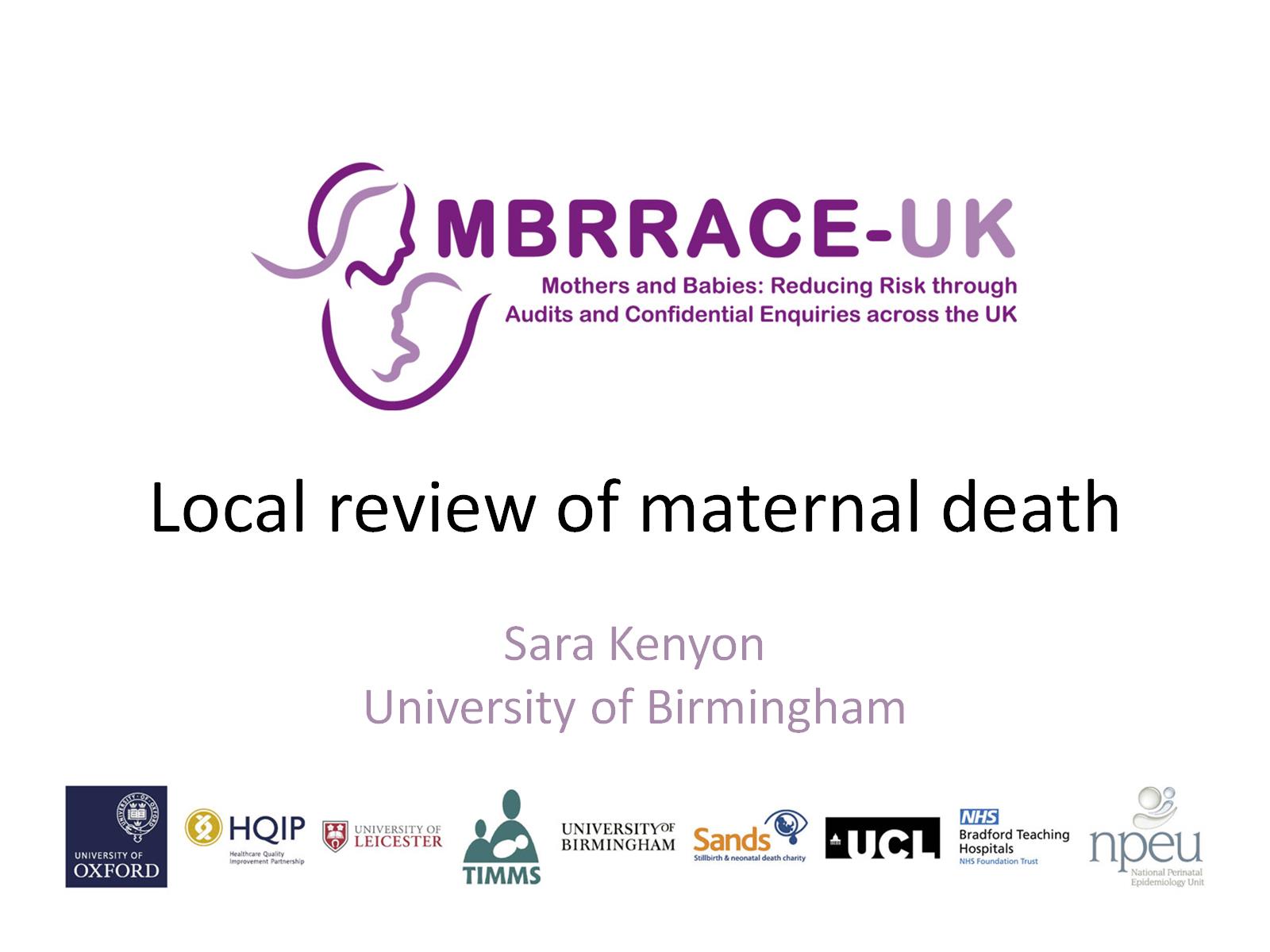 Local review of maternal death
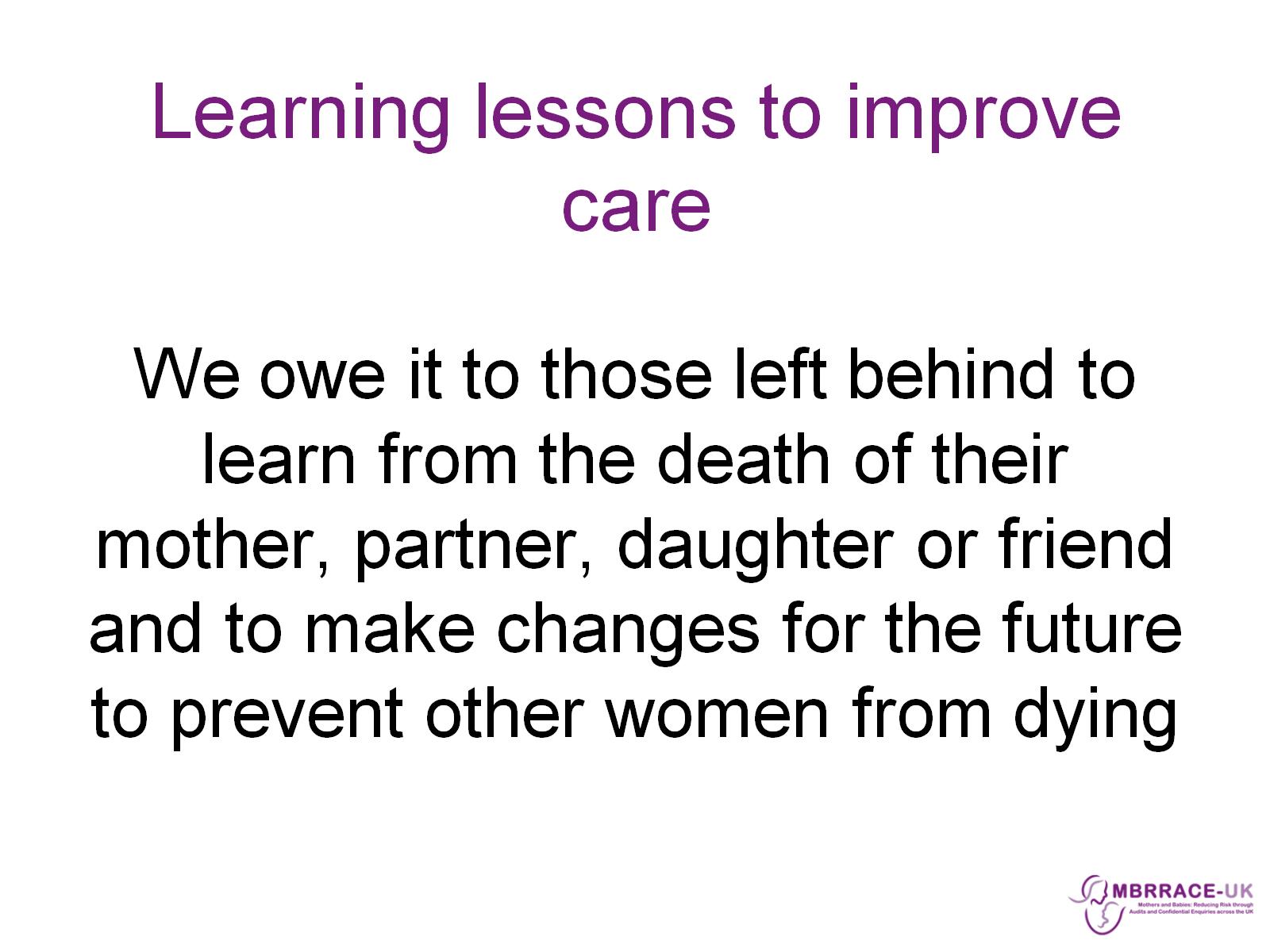 Learning lessons to improve care
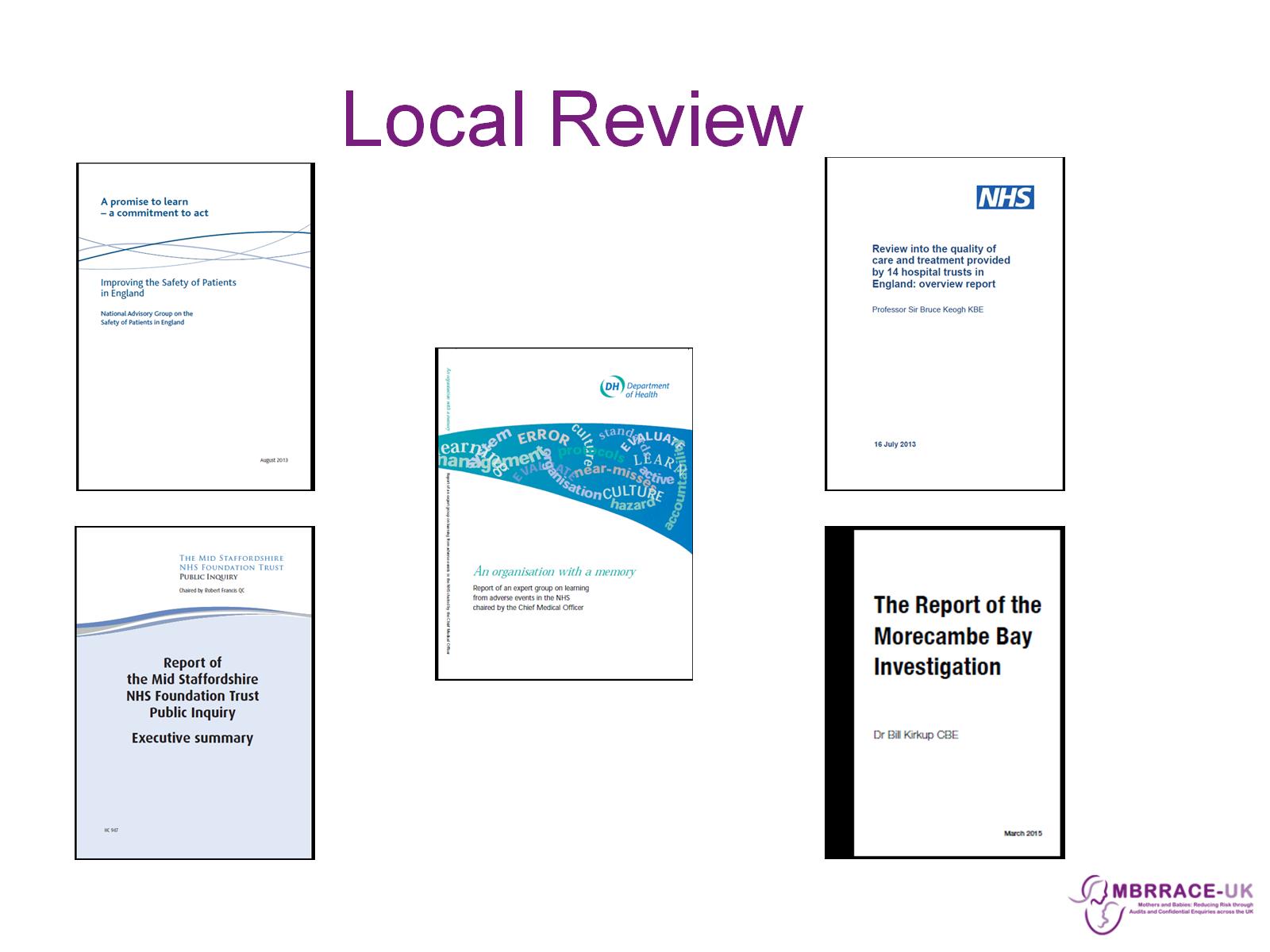 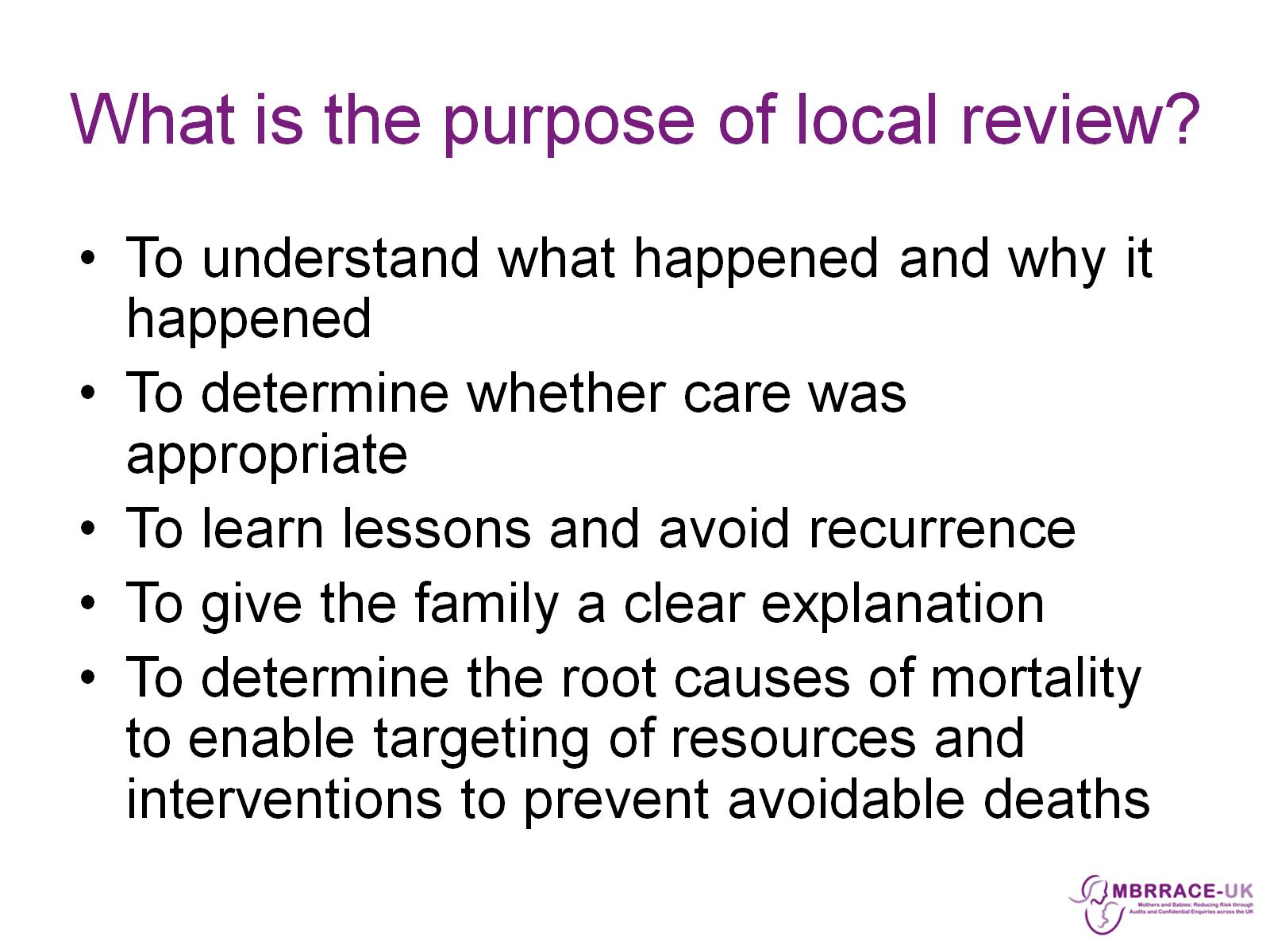 What is the purpose of local review?
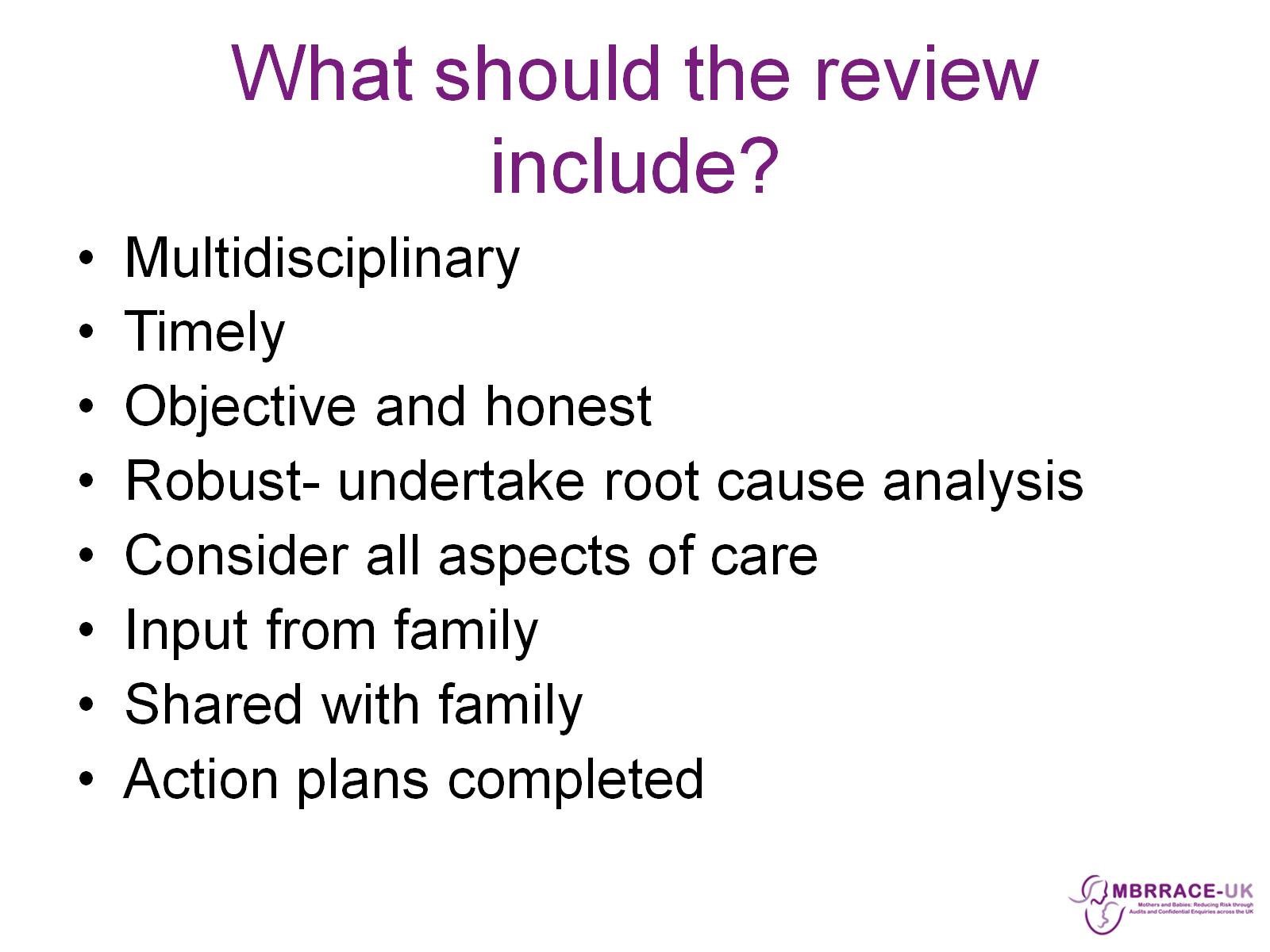 What should the review include?
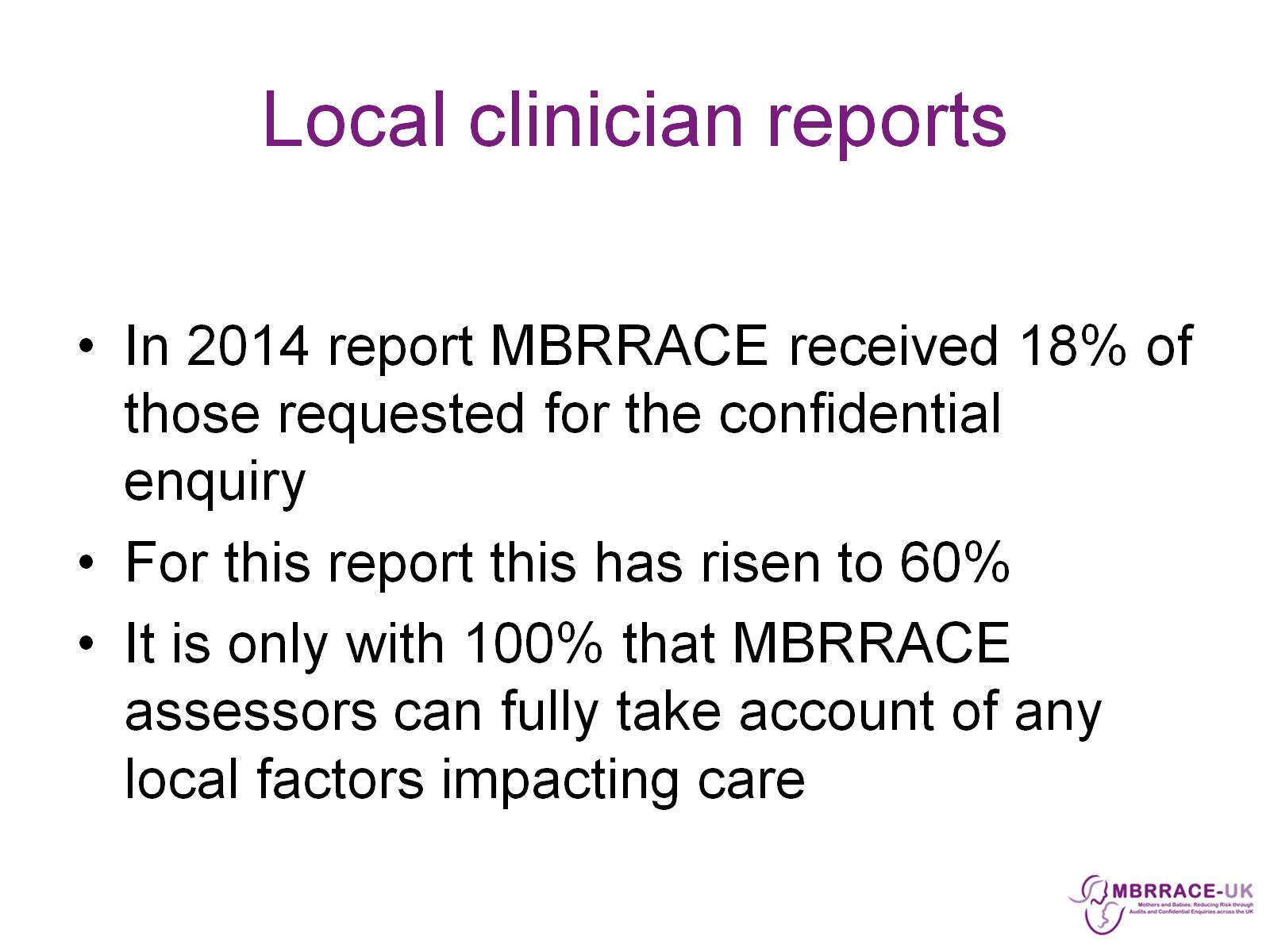 Local clinician reports
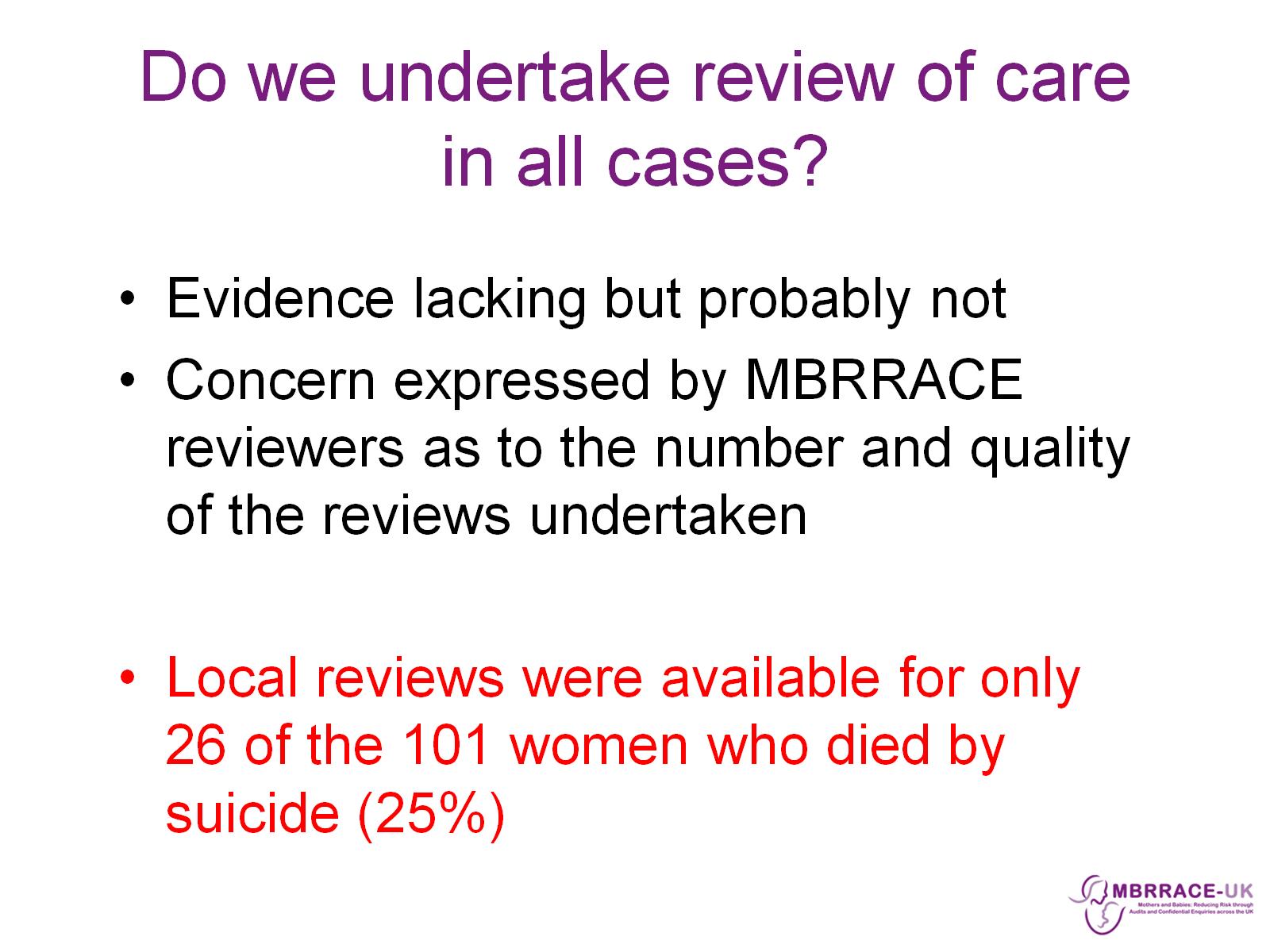 Do we undertake review of care in all cases?
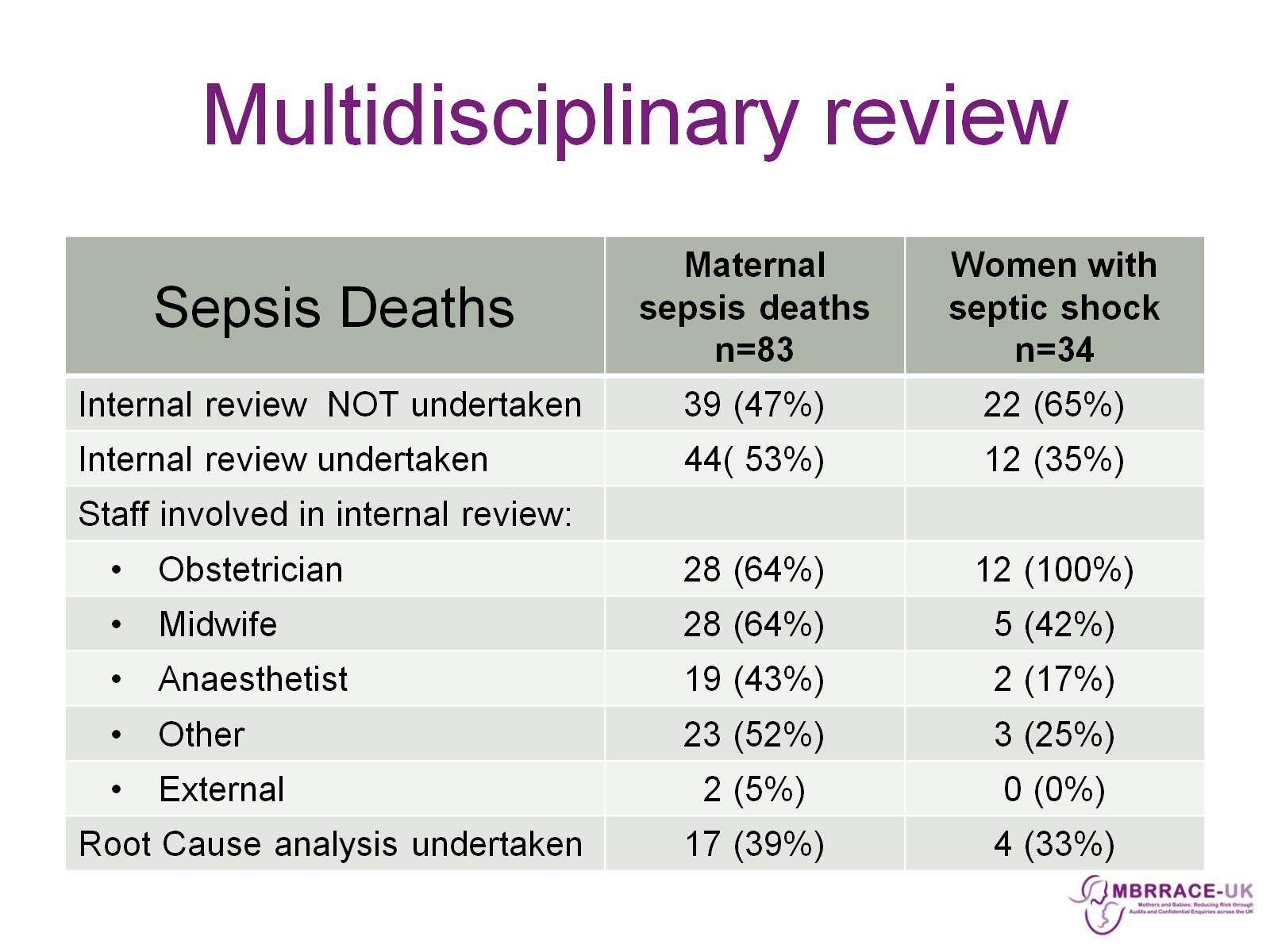 Multidisciplinary review
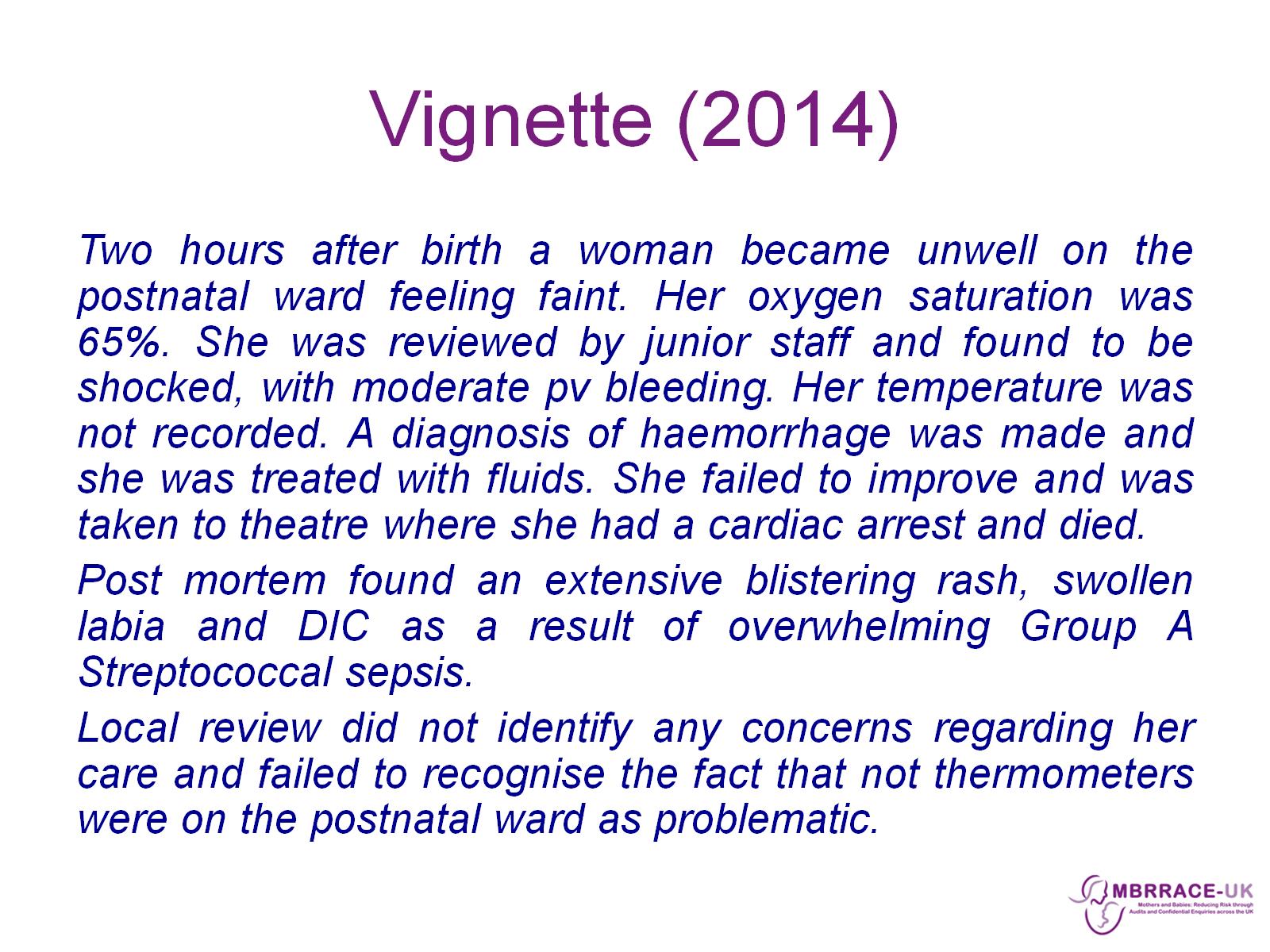 Vignette (2014)
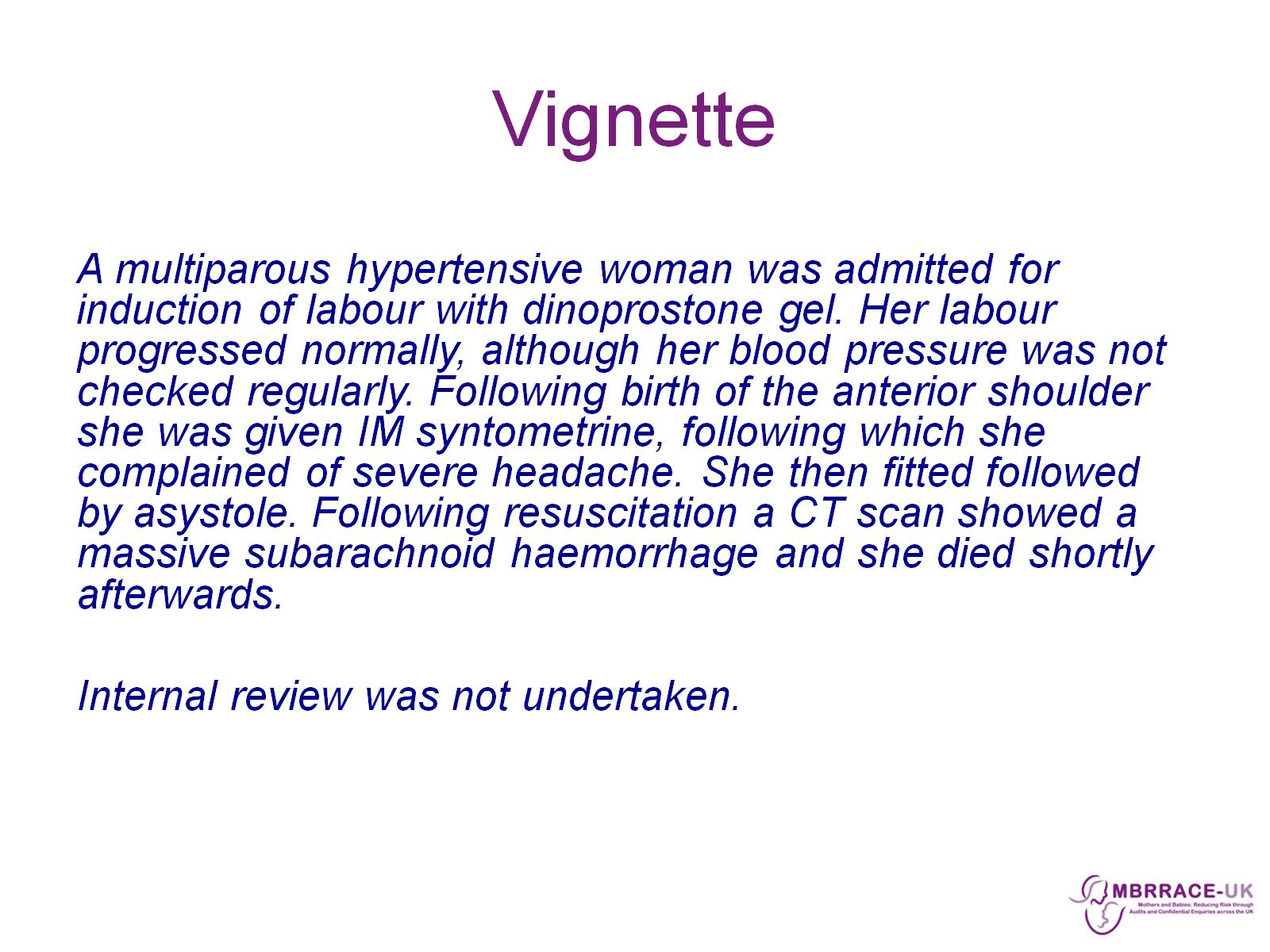 Vignette
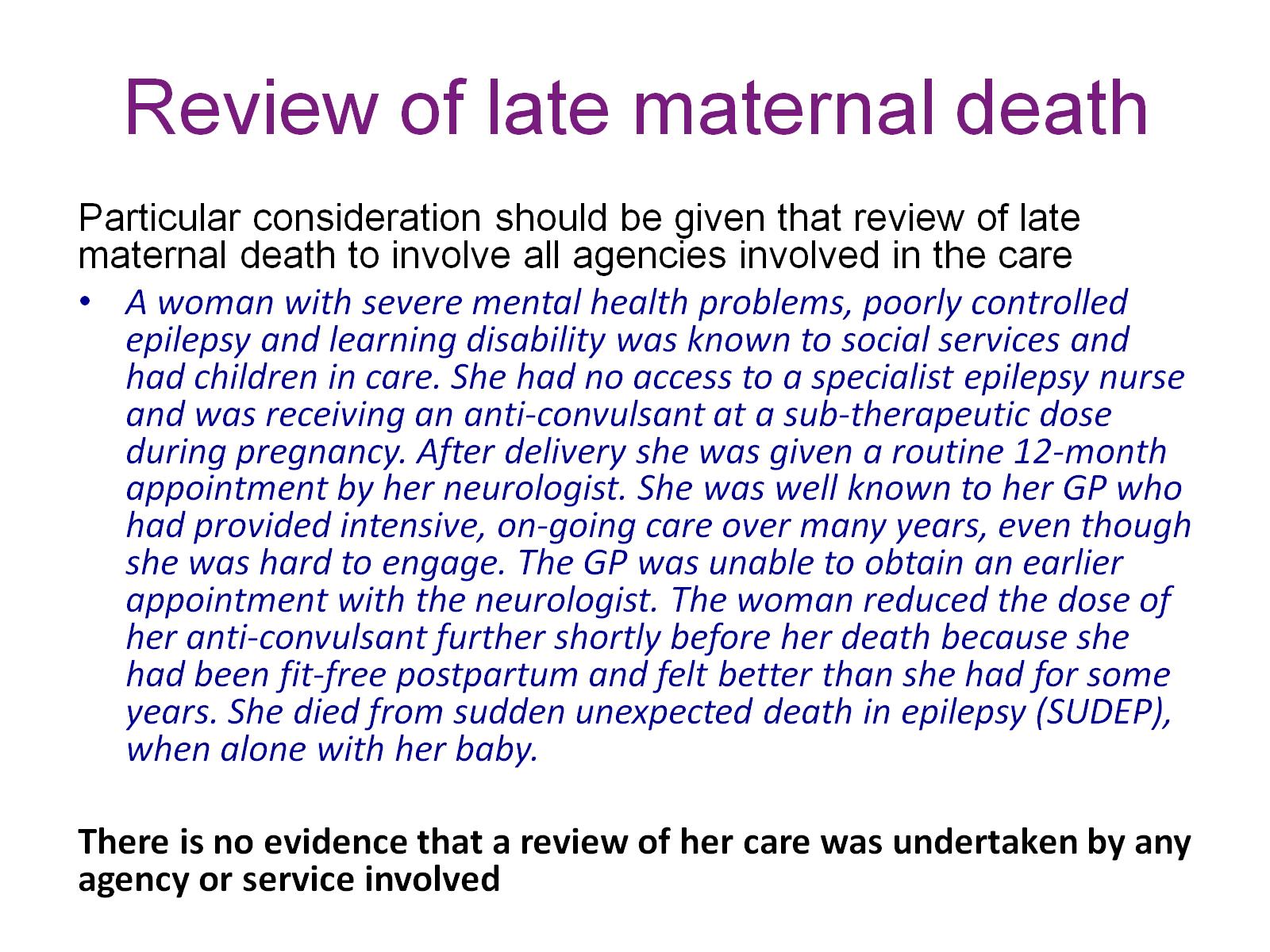 Review of late maternal death
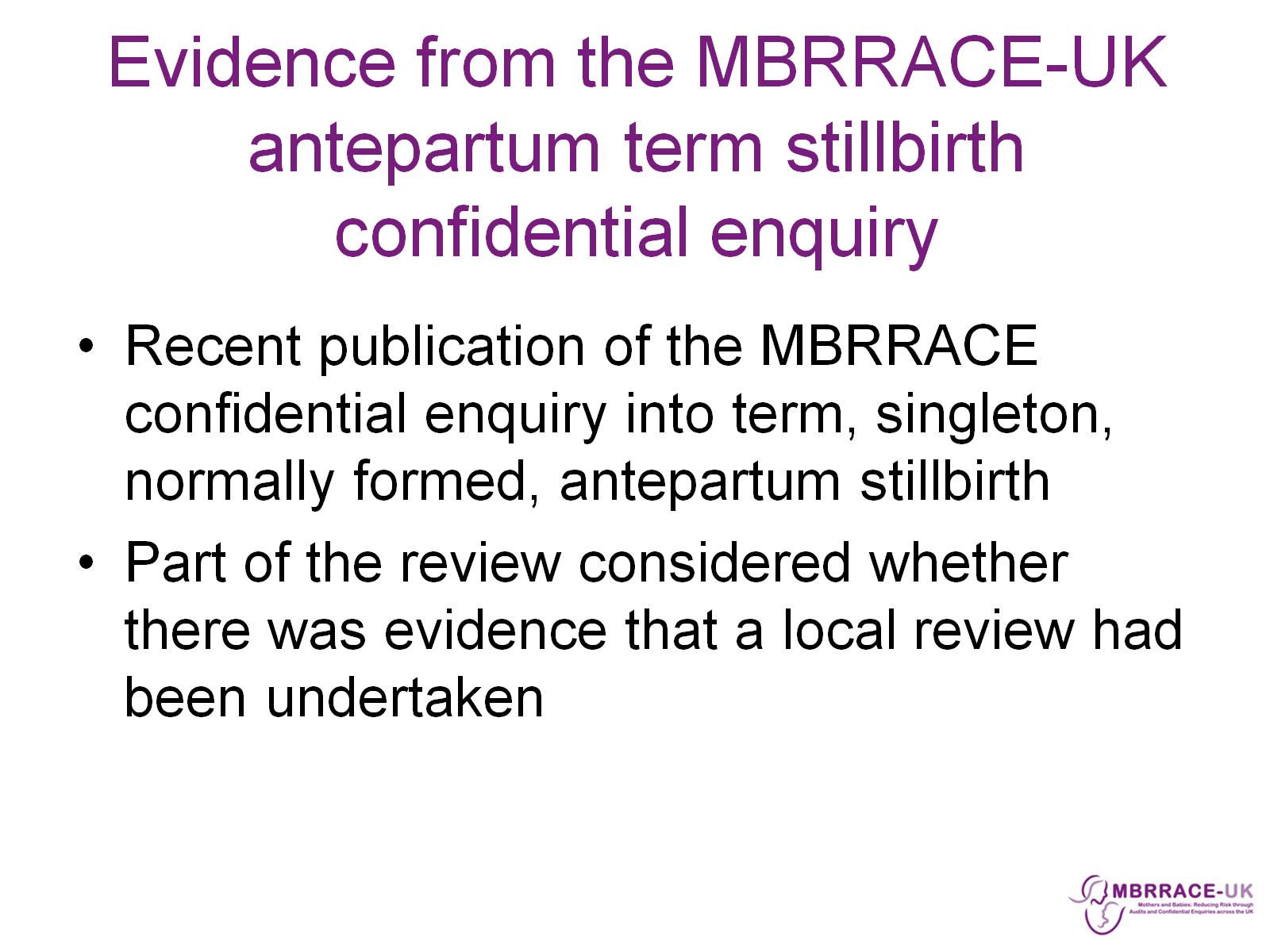 Evidence from the MBRRACE-UK antepartum term stillbirth confidential enquiry
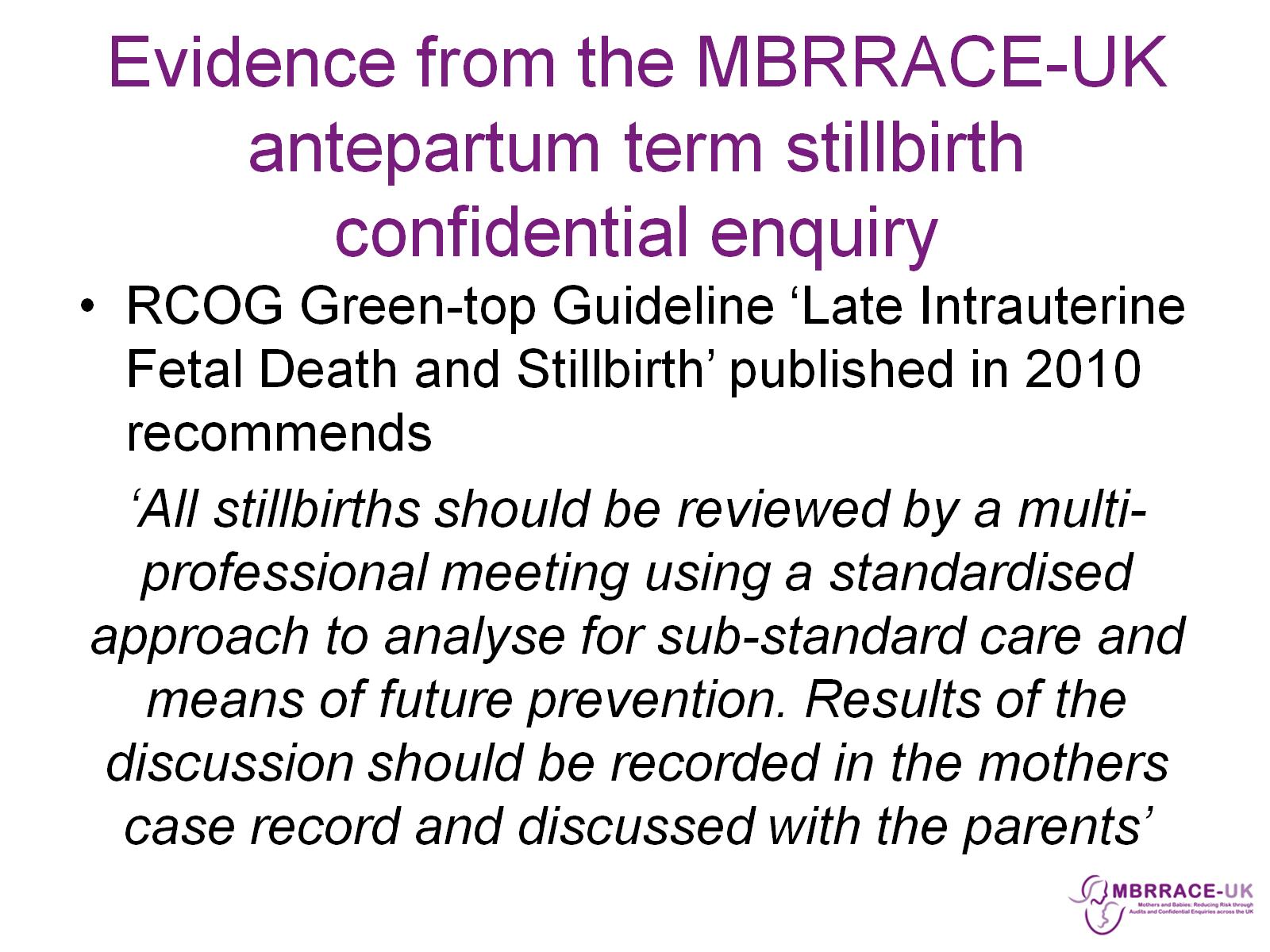 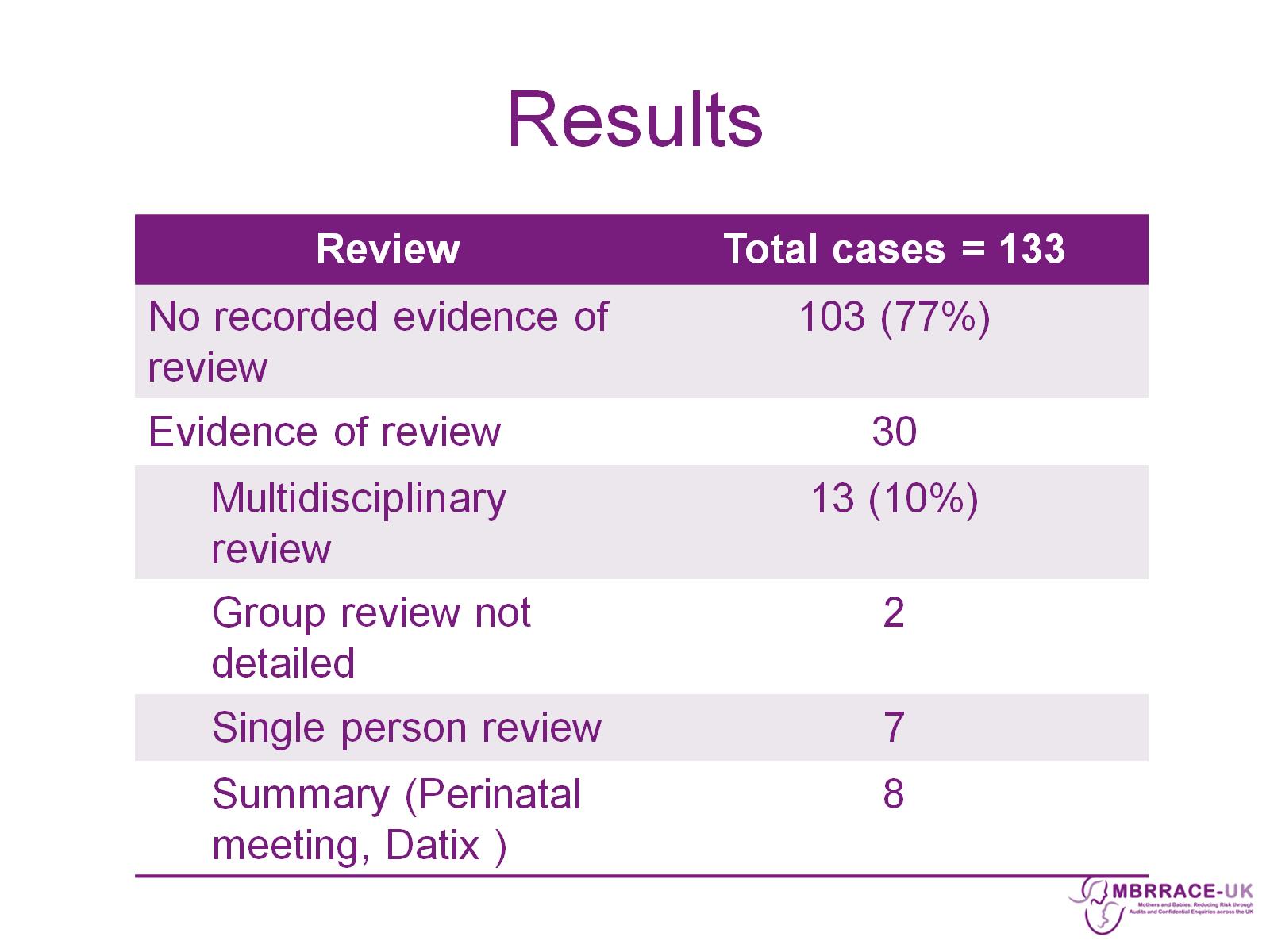 Results
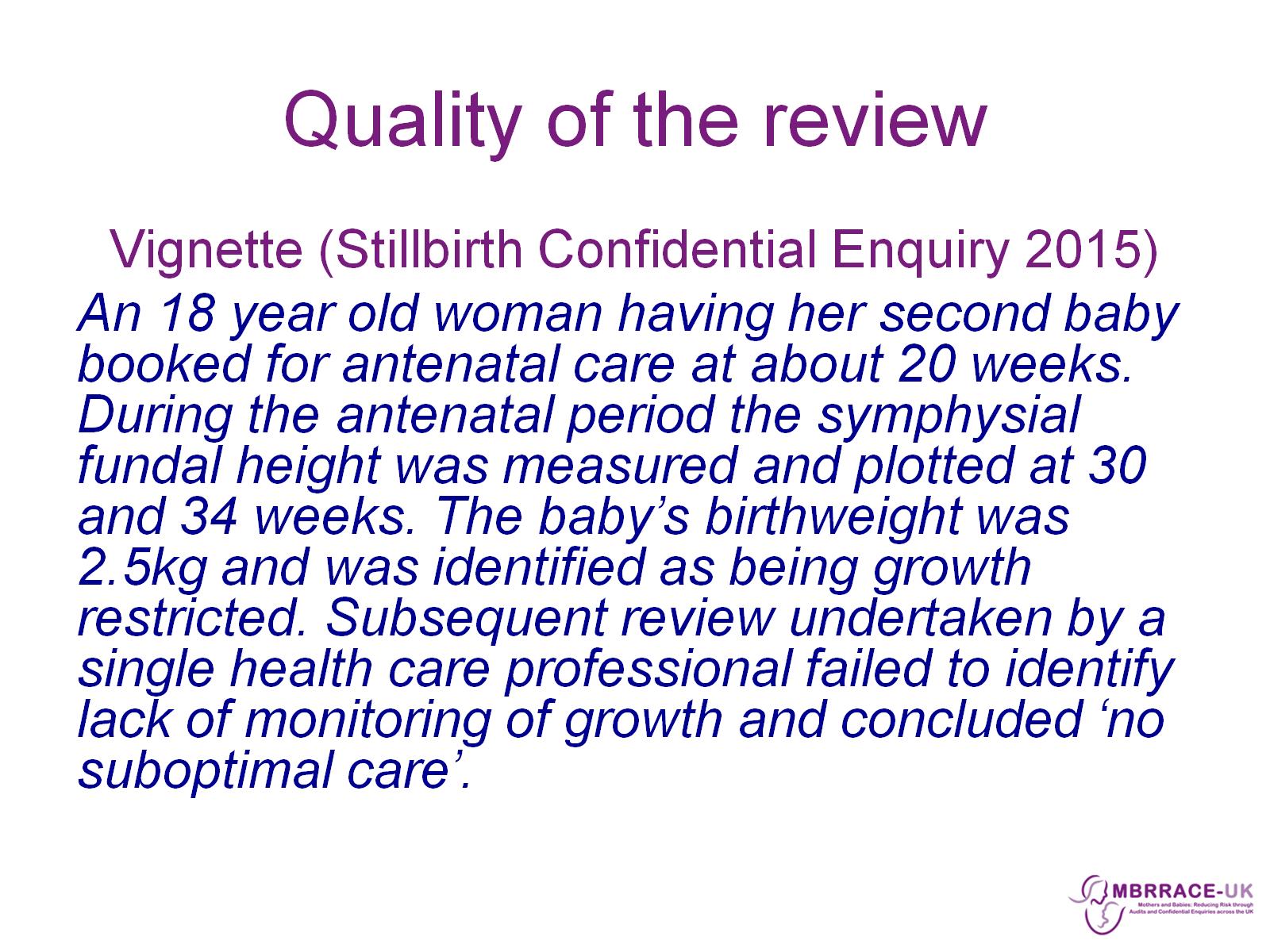 Quality of the review
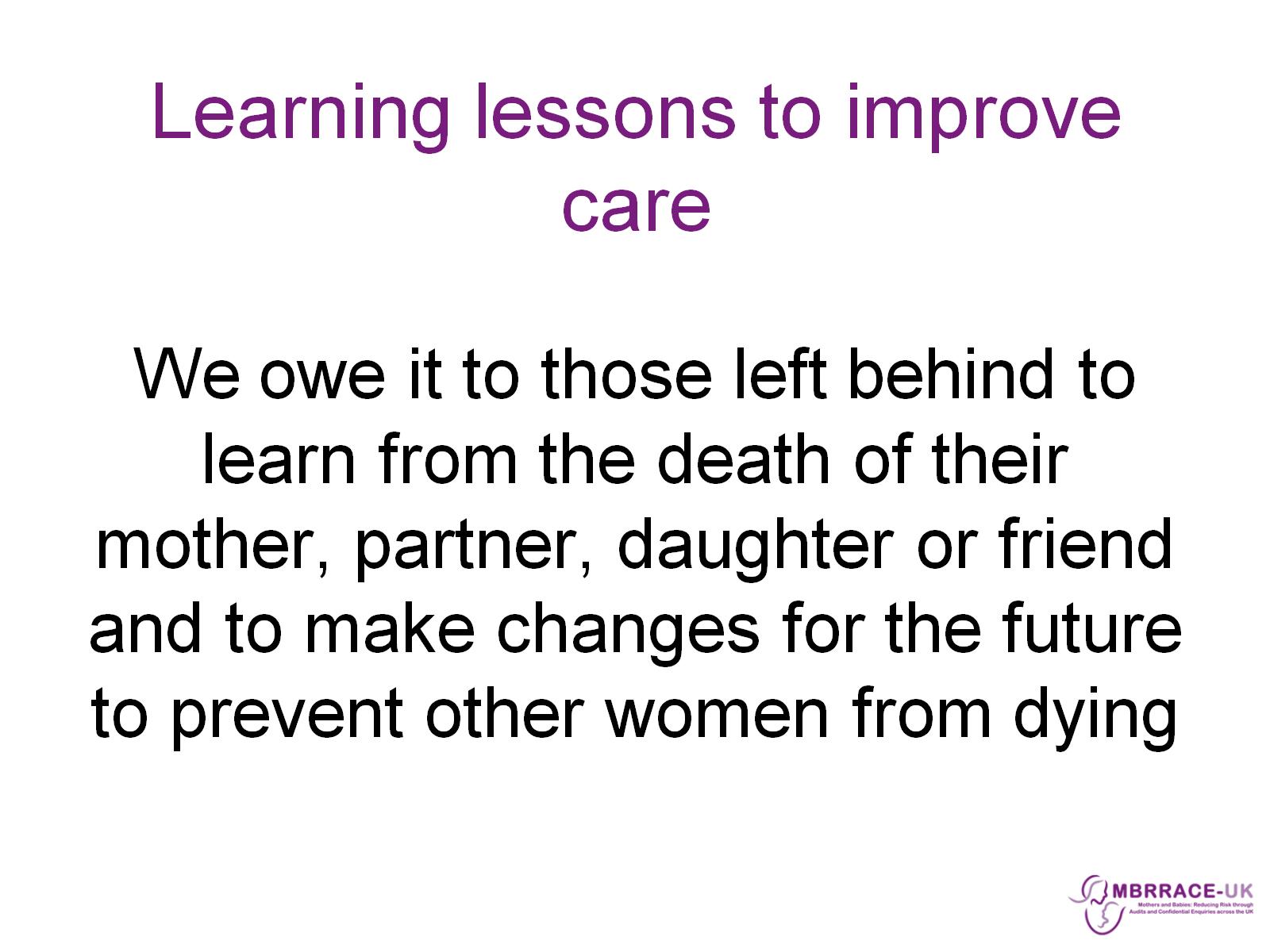 Learning lessons to improve care
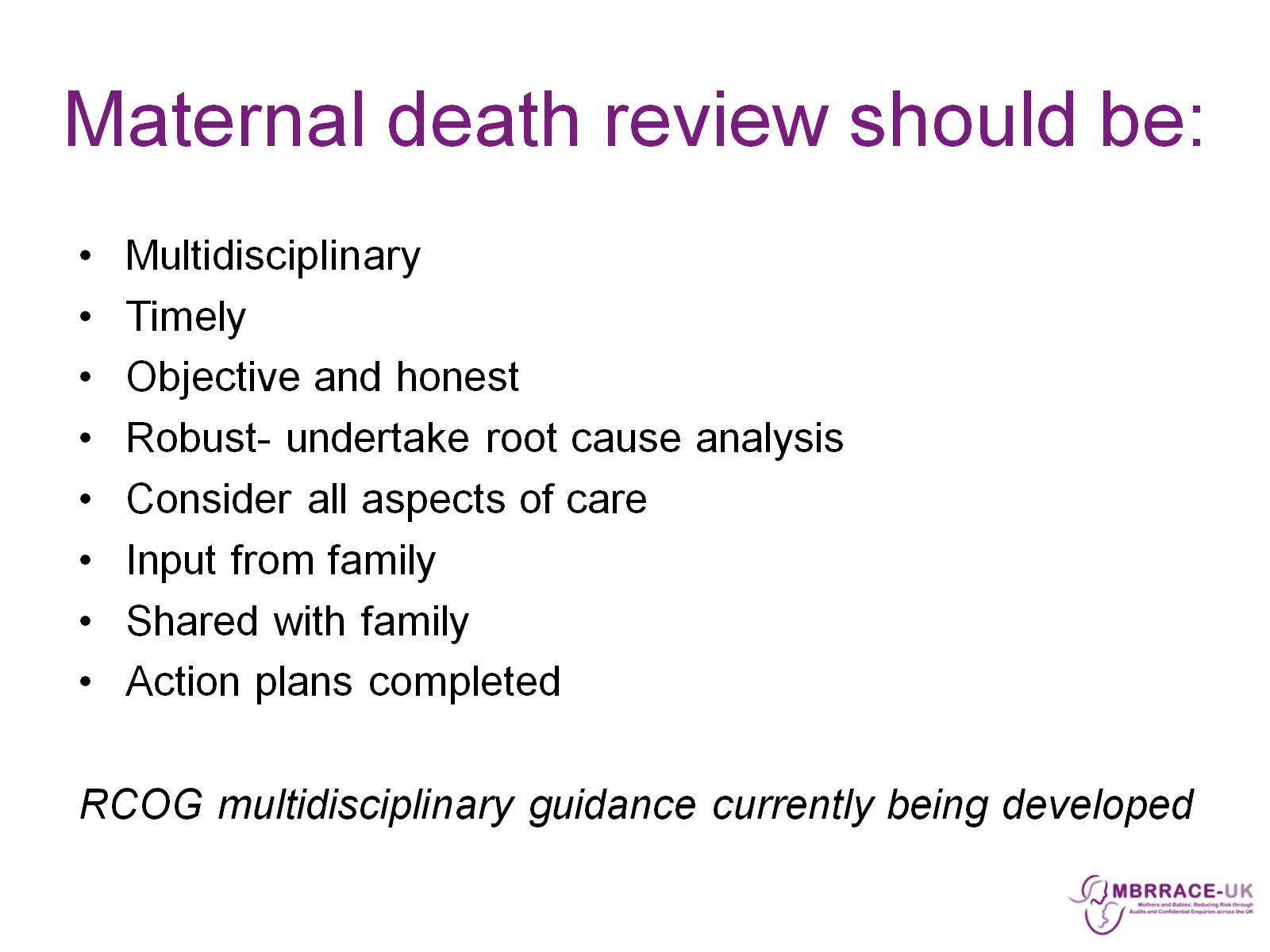 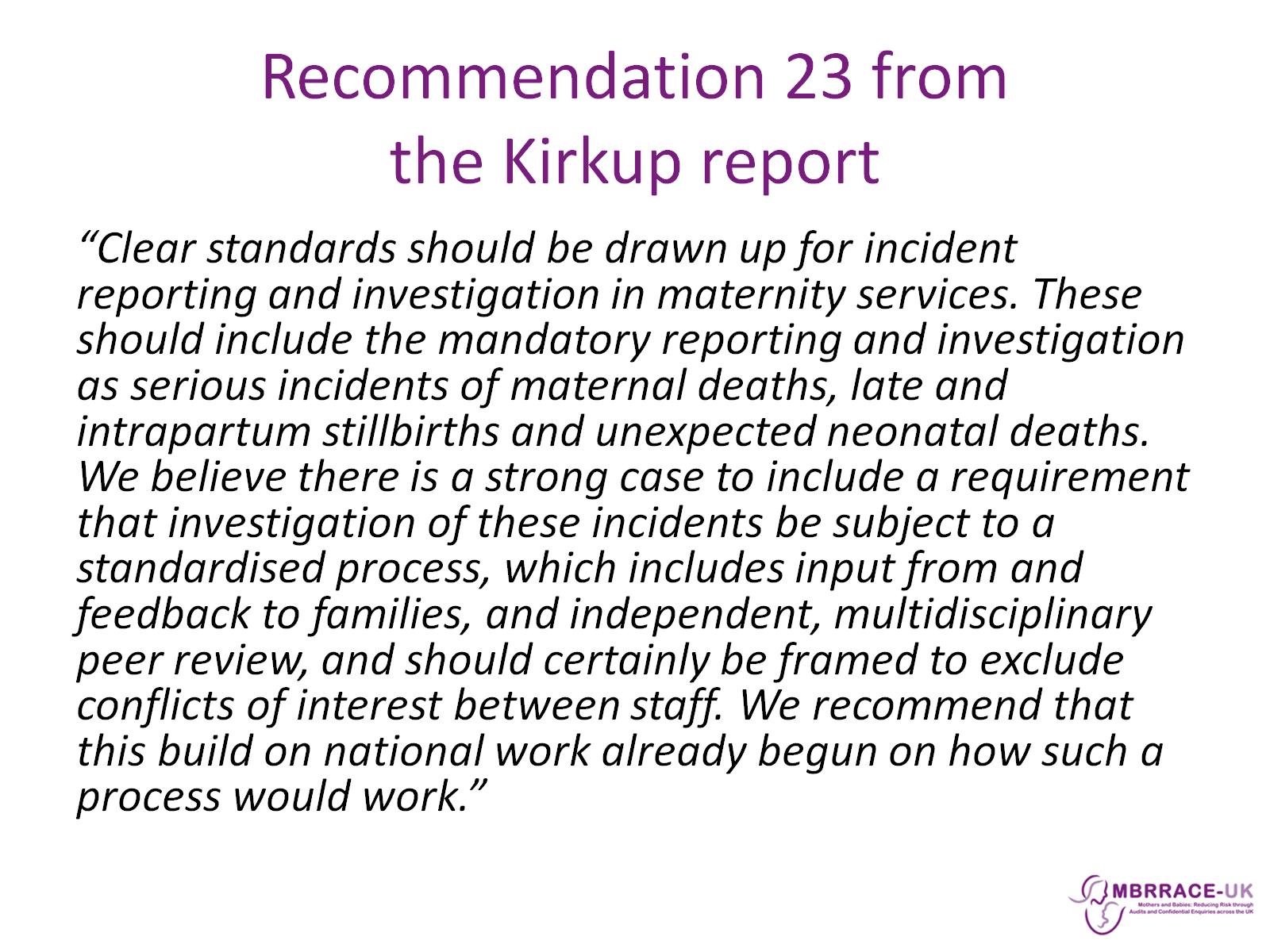 Recommendation 23 from the Kirkup report
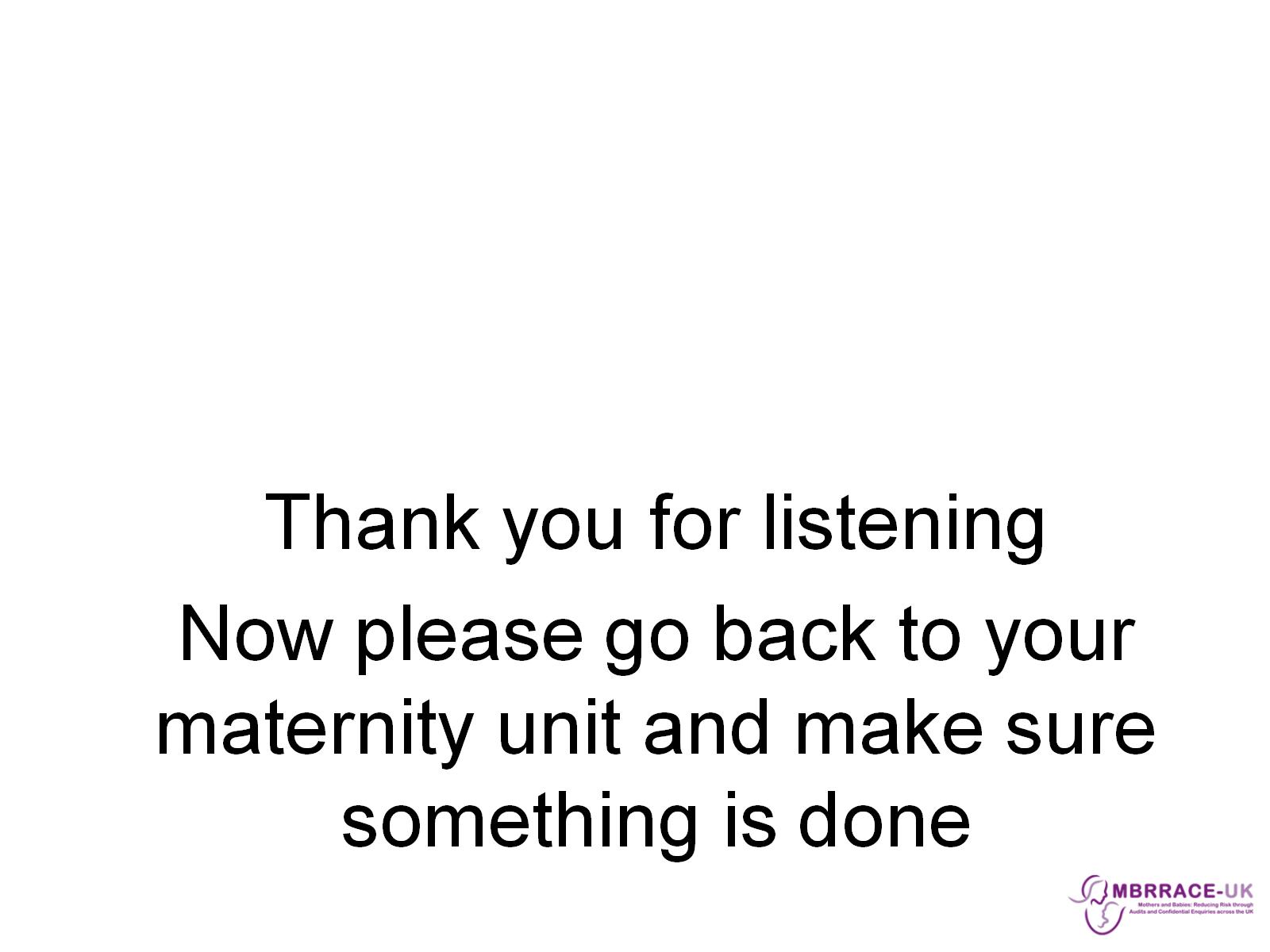